Вероятность события
Достоверное событие
Достоверным называется событие, которое обязательно произойдет в результате данного опыта.
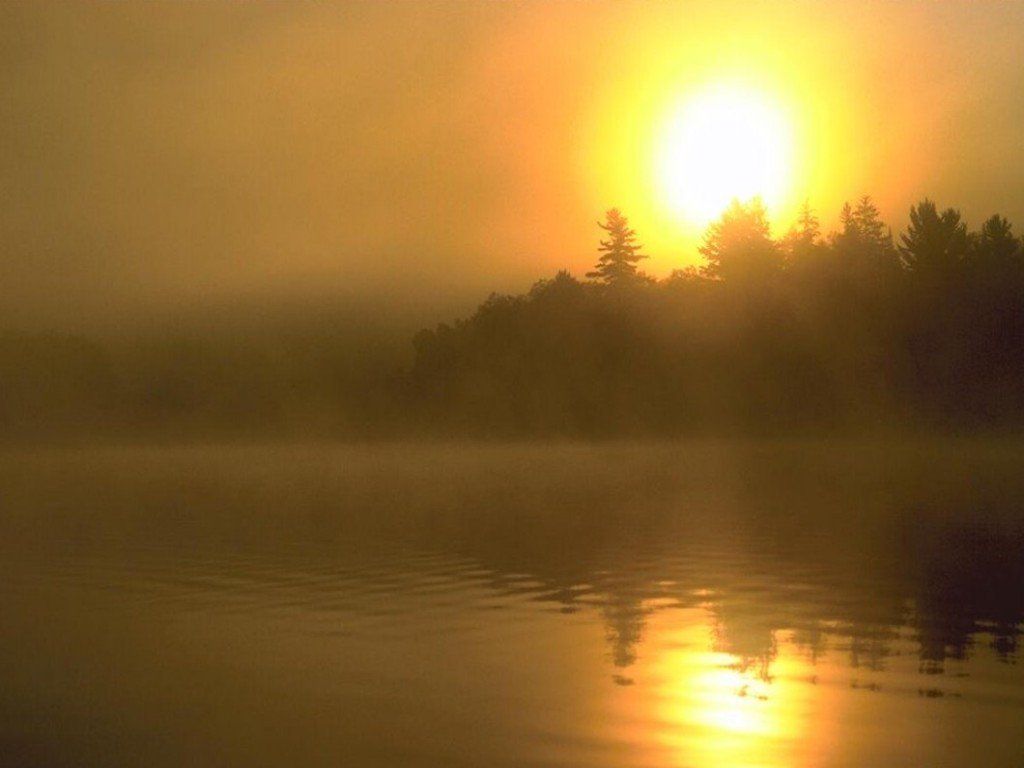 Например, закат солнца
Невозможное событие
Невозможным называют событие, которое заведомо не произойдет в результате данного опыта.
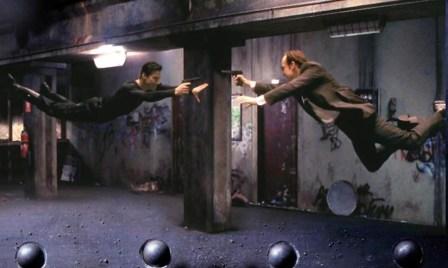 Например,    
свободный полет человека в условиях земли
Случайное событие
Случайным называют событие, которое при осуществлении данного опыта
может либо произойти, либо не произойти.
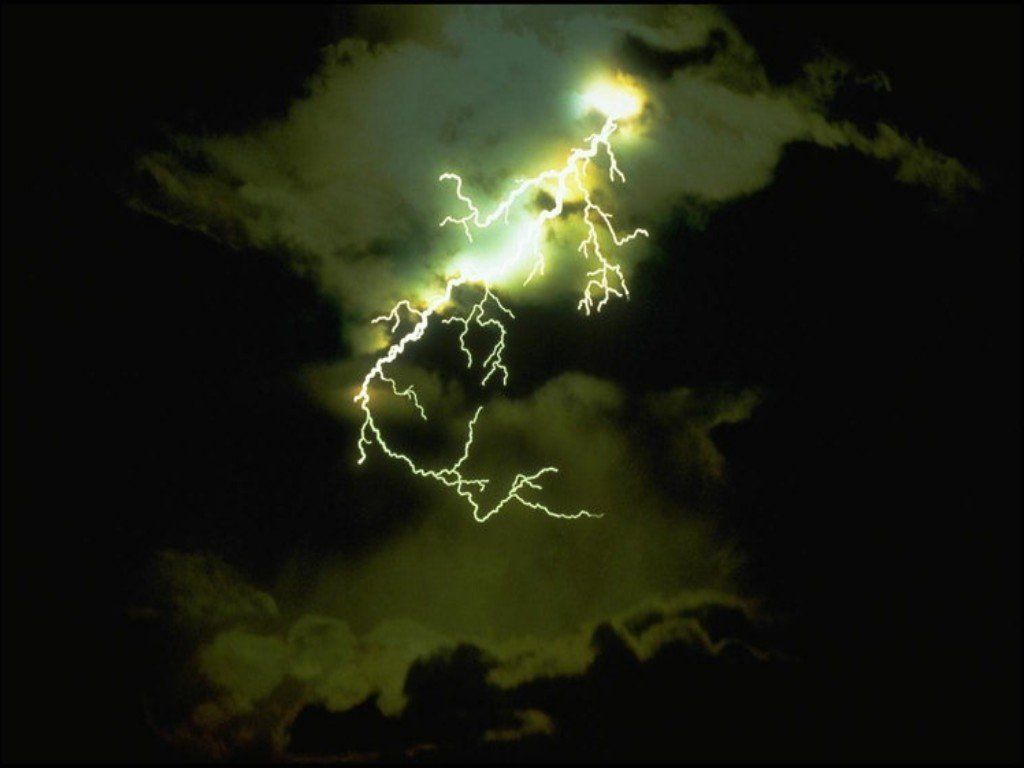 Например, попадание молнии в дерево
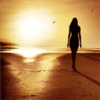 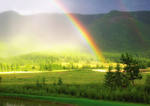 совместные
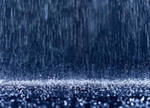 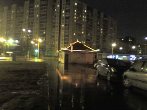 несовместные
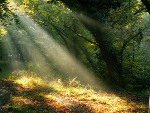 Вероятность
Отношение числа благоприятствующих случаев к общему числу случаев называют вероятностью события. 
                P(A)=n/ m,
 где m-число всех исходов,
 а n – число исходов, благоприятствующих событию А.
A+B
AB